ACTIVITY 1:
1 minute  =           seconds
2 minutes =          seconds
       seconds =  ½ minute
60 minutes =          hour
180 minutes =          hours
       minutes =  3 hours
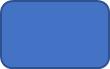 ACTIVITY 1:
1 minute  =           seconds
2 minutes =          seconds
       seconds =  ½ minute
60 minutes =          hour
180 minutes =          hours
       minutes =  3 hours
60
120
30
1
2
180
ACTIVITY 2:
I bake a cake which takes 1 hour and 16 minutes to cook. 
How long is this in minutes?

2. A marathon runner runs for a total of 324 minutes. How long
is the runner running for in hours and minutes?

3. Playtime is 15 minutes long. How many seconds is this?

4. When going on holiday, your teacher can take two different 
routes. On the map the first route takes 256 minutes. On the
second route, the time is 3 hours and 56 minutes. Which route
Will get them to their holiday destination the quickest?






Answer.
What is the difference in the length of time it takes to reach the holiday destination?
ACTIVITY 2:
I bake a cake which takes 1 hour and 16 minutes to cook. 
How long is this in minutes?     76 minutes

2. A marathon runner runs for a total of 324 minutes. How long
is the runner running for in hours and minutes? 
5 hours 24 minutes

3. Playtime is 15 minutes long. How many seconds is this?
900 seconds

4. When going on holiday, your teacher can take two different 
routes. On the map the first route takes 256 minutes. On the
second route, the time is 3 hours and 56 minutes. Which route
Will get them to their holiday destination the quickest?
3 hours 56 minutes (because 256 minutes = 4hours 16minutes)





Answer.
What is the difference in the length of time it takes to reach the holiday destination? 
20 minutes
ACTIVITY 3:
Five friends compete in a cycling race. Their times are shown in
 the table below.









What order did the children finish the race in?
What is the difference between the fastest finisher and the slowest finisher?
ACTIVITY 3:
Five friends compete in a cycling race. Their times are shown in
 the table below.









What order did the children finish the race in? 
1st – Alex, 2nd – Victoria, 3rd – Chantelle, 4th – Ellie, 5th - Bob
What was the difference between the fastest finisher and the slowest finisher?
Alex was 27 seconds faster than Bob.
ACTIVITY 4:
Bob takes part in a cycle race to raise money for charity.
He says,









Do you agree with Bob?
Explain why.
If I ride for 4 hours at 10p a minute I will raise £40.
ACTIVITY 4:
Bob takes part in a cycle race to raise money for charity.
He says,









Do you agree with Bob?
Explain why.

No because 4 hours is equivalent to 240 minutes. 240 minutes x 10p = 2400p or £24.00 which is less than £40.
If I ride for 4 hours at 10p a minute I will raise £40.
LIGHTBULB CHALLENGE:
True or False?
a) To convert seconds to minutes you multiply by 60.

b) 134 seconds is longer than 2 minutes.

c) 106 minutes is equivalent to 1 hour and 46 minutes

d) The number of hours will always be less than the
number of minutes once converted.
LIGHTBULB CHALLENGE:
True or False?
To convert seconds to minutes you multiply by 60.
FALSE – you divide by 60.

b) 134 seconds is longer than 2 minutes.
TRUE – 2 minutes = 120 seconds

c) 106 minutes is equivalent to 1 hour and 46 minutes
TRUE – 60 minutes = I hour

d) The number of hours will always be less than the
number of minutes once converted.
TRUE – to convert hours into minutes you must multiply by 60 thus giving a larger number.